Statins are associated with a decreased risk of decompensation and death in veterans with hepatitis C-related compensated cirrhosis                                   prepared by                                                                                              Paulina Sypniewska
Gastroenterology 2016;150: 430-440
Mohanty A et al
Statins’ effect on decompensation and survival times in compensated cirrhosis
AIM
to assess the effects of statins on decompensation and survival times in patients in hepatitis-C related compensated cirrhosis
Statins’ effect on decompensation and survival times in compensated cirrhosis
Background
Portal hypertension
increased intrahepatic vascular resistance due to sinusoidal endothelial dysfunction with  NO

Statins
 increase NO availability 
   at the intahepatic level 
decrease portal pressure 



				                             Statin effects beyond lipid lowering—are they clinically relevant?
				                           P.O Bonetti, L.O Lerman, C Napoli, A Lerman
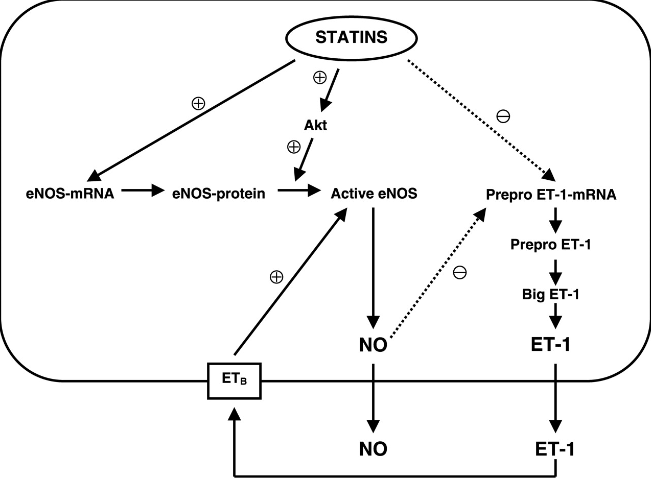 [Speaker Notes: Simvastatin enhances Akt-dependent endothelial nitric oxide synthase phosphorylation may increase hepatic NO release and decrease hepatic resistance in patients with PH]
Statins’ effect on decompensation and survival times in compensated cirrhosis
Methods
Retrospective cohort 
study using 
nationwide  data 
from veterans infected
with HCV
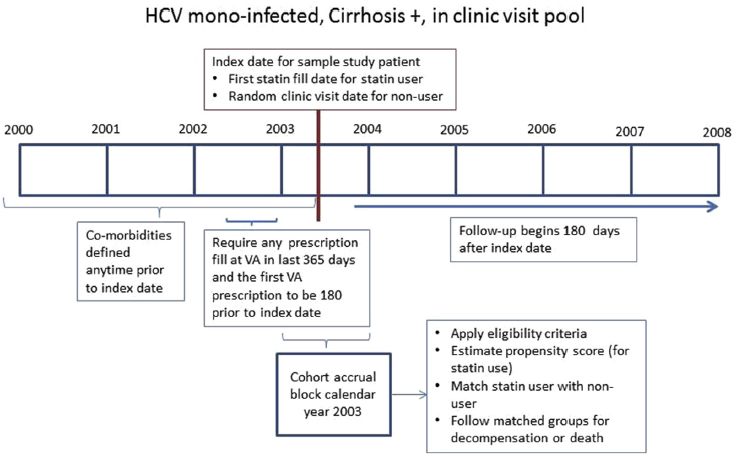 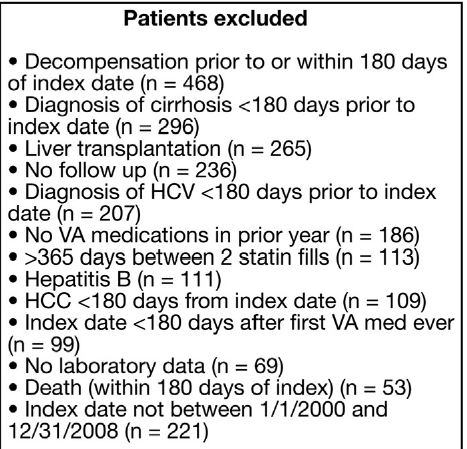 Statins’ effect on decompensation and survival times in compensated cirrhosis
Methods
   Propensity score development
to minimazie confounding by indication, to imitate RCT
Balancing score, distribution of measured baseline covariates was similar between statin users and nonusers
Matching
Statin users with the same propensity score were matched by propensity score to non-users
Statins’ effect on decompensation and survival times in compensated cirrhosis
Study Outcome
Death
Decompensation:
esophageal varices with bleeding
esophageal varices in diseases classified elsewhere, with bleeding
ascites
SBP
Statins’ effect on decompensation and survival times in compensated cirrhosis
Results
685 statin users 
matched with 2062  
statin nonusers
(1 user : up to 5 nonusers )

Simvastatin (85%),
 lovastation (10%),
 pravastatin (3%)
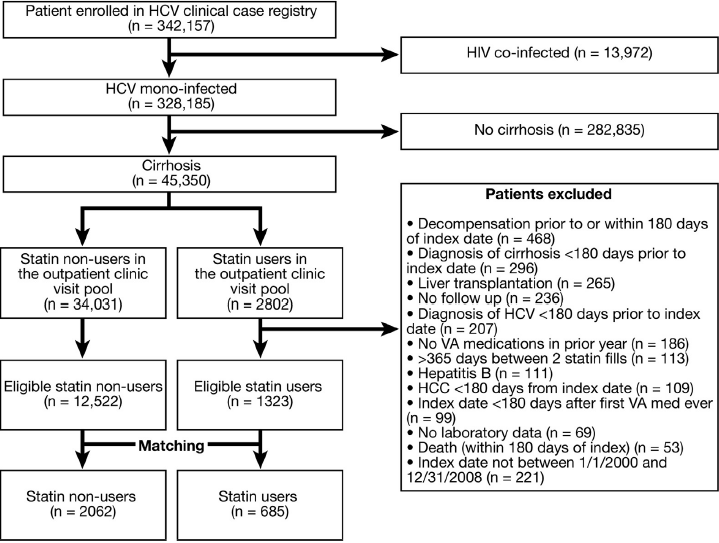 [Speaker Notes: Weighted average of every set of nonusers was used to represent 1 user]
Statins’ effect on decompensation and survival times in compensated cirrhosis
Results
Cirrhosis Decompensation
In the matched cohort : median follow-up period for decompensation was 2.3 years for statin user and 1.7 years for statin nonusers
220 decompensation events (39 statin users vs 181 nonusers);  HR 0.55, 95% CI; similar events after adjustement for antiviral therapy
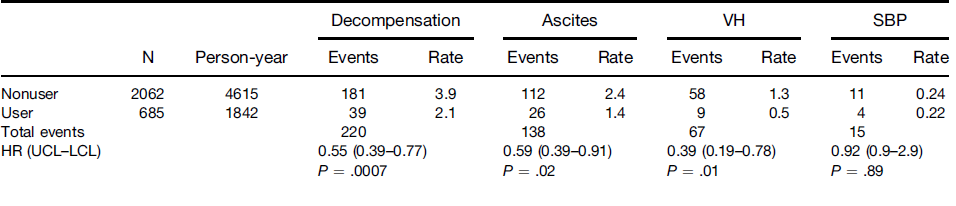 40% lower risk of decomepnsation and death with statin use among HCV-related compensated cirrhosis
Death
In the unmatched cohort, statin use associated with    risk of death (HR 0.39, 95% CI)
In the matched cohort, median follow-up for death 2.4 y for user and 1.9 y for nonusers
667 deaths (121 users vs 549 nonusers)
Statin use was associated with a   risk of death (HR 0.56; 95% CI)

HCC and OLT
Statin use associated with a significant     risk of development of HCC and lower rate of OLT
40% lower risk of decomepnsation and death with statin use among HCV-related compensated cirrhosis
Discussion
Simvastatin reduces portal pressure both in experimental animals and in patients with cirrhosis (RCT)
Statins also have important anti-inflammatory properties in hepatocytes and in vascular cells
Placebo-controlled study(2010-2013): in cirrhotic patients who bled from varices simvastatin improved survival without an effect on variceal bleeding
40% lower risk of decomepnsation and death with statin use among HCV-related compensated cirrhosis
Limitations
ICD-9 codes used for diagnosis possibility that patients without cirrhosis were included (although small chances as cirrhosis more likely to be underdiagnosed)
All subjects had HCV, but concomitatnt etiologies cannot be excluded (50% had OH dependence)
Study cohort was predominantly male
Next step
Placebo-controlled RT and stratification of patients by etiolgy of cirrhosis